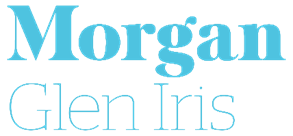 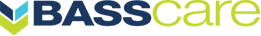 Morgan Glen Iris Site VisitDisplay Apartment
23 February 2021
Apartment entry foyer…
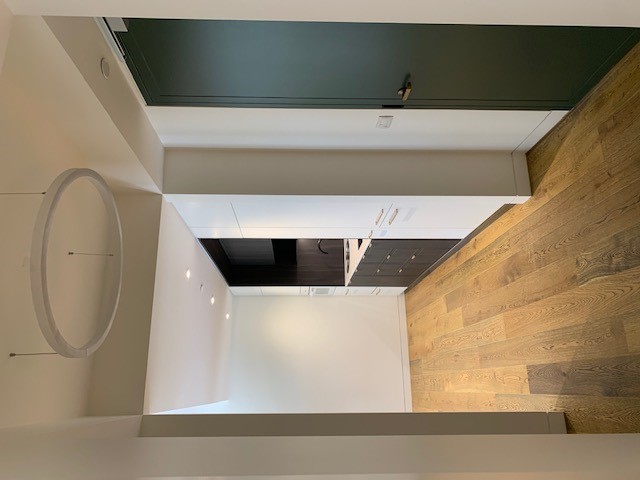 Apartment kitchenette…
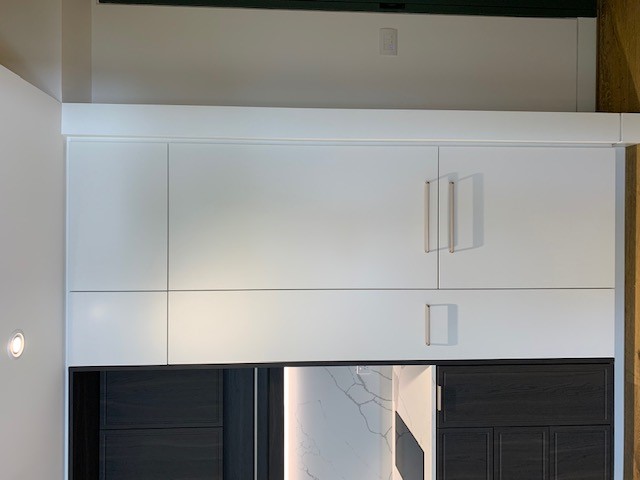 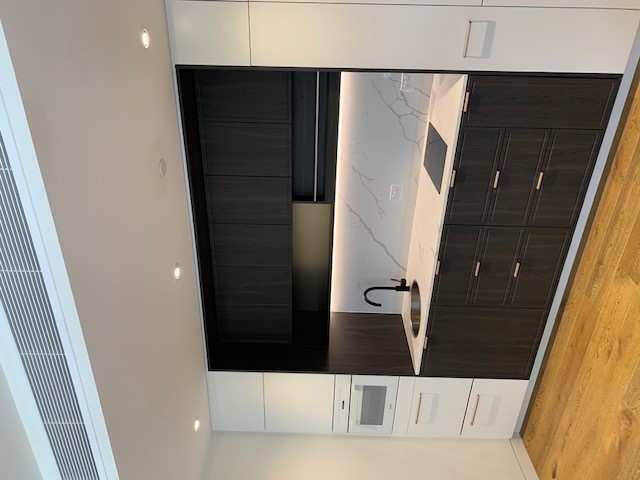 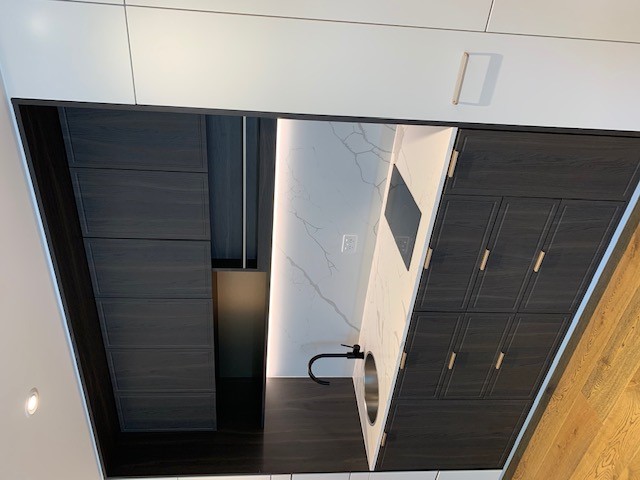 Kitchenette appliance…
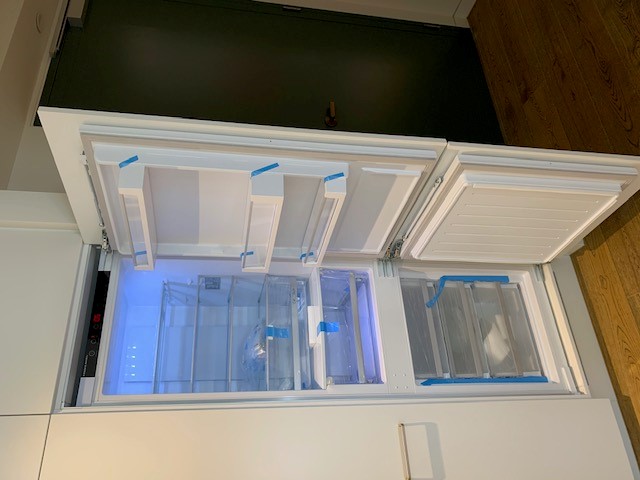 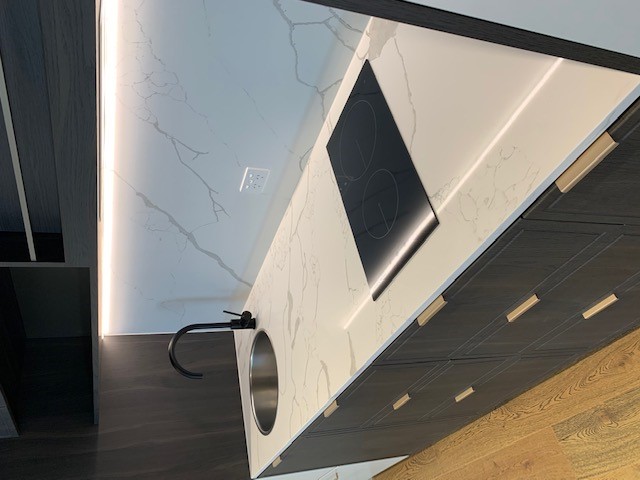 Apartment bathroom…
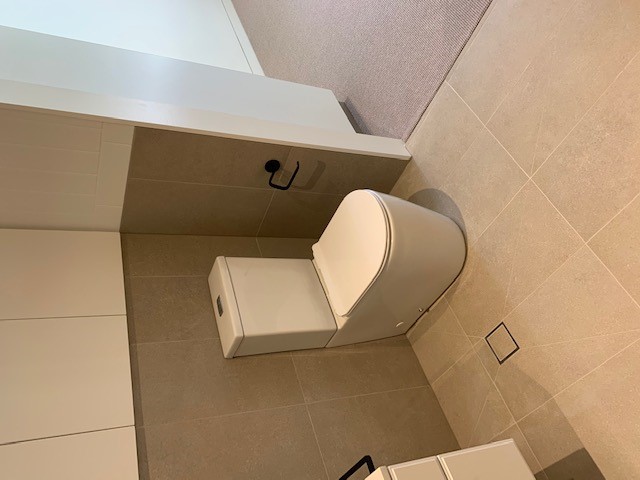 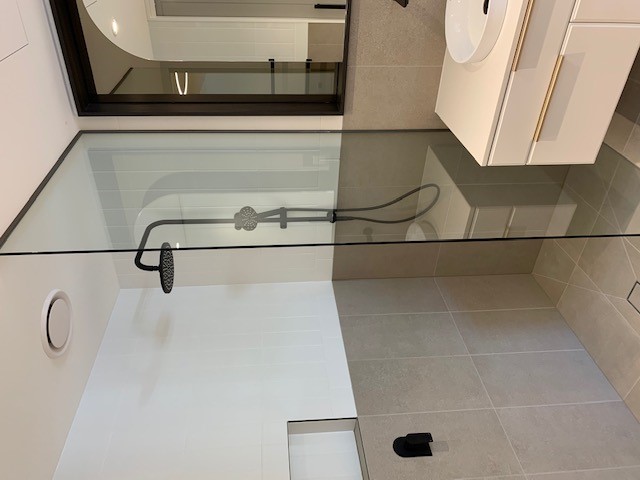 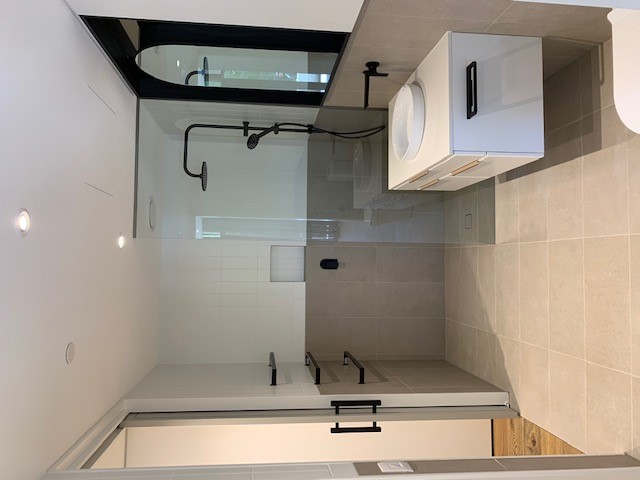 Apartment bathroom & laundry…
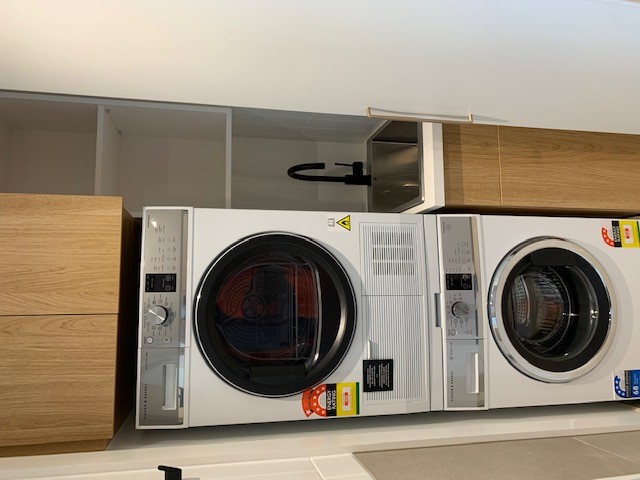 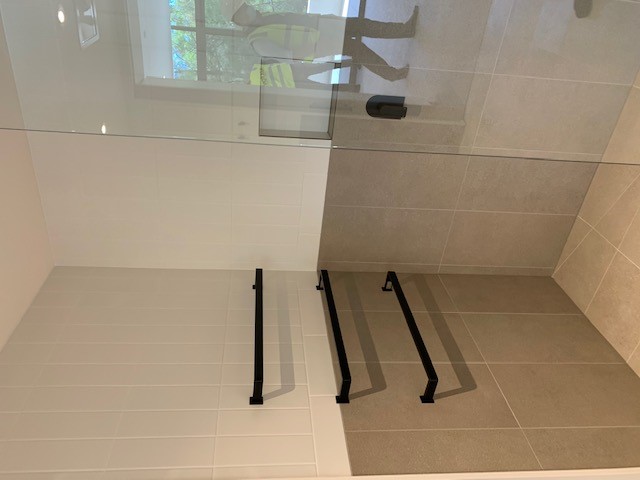 Apartment bedroom & wardrobes…
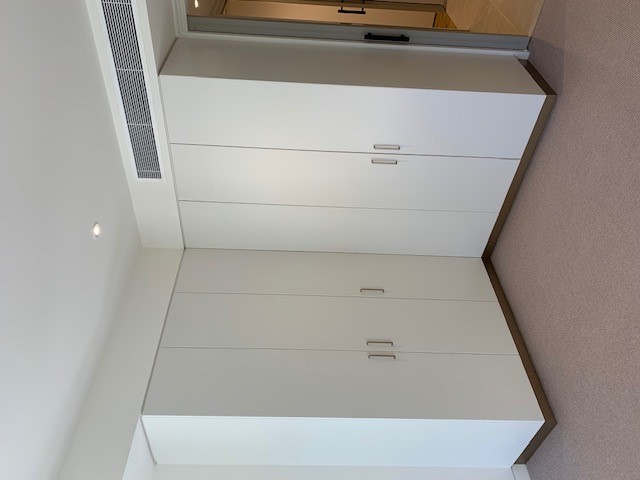 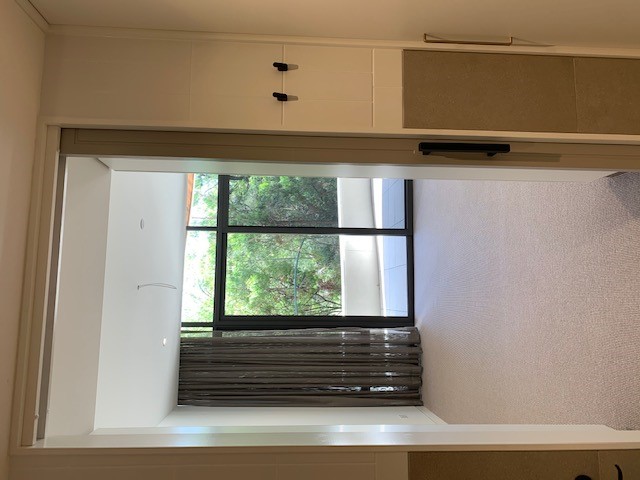 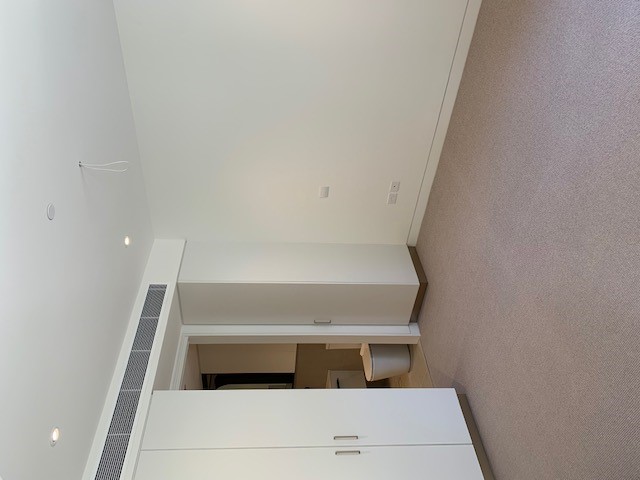 Apartment bedroom & wardrobes…
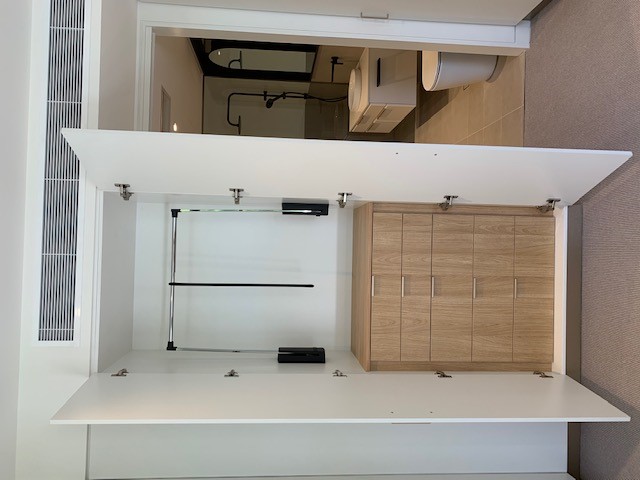 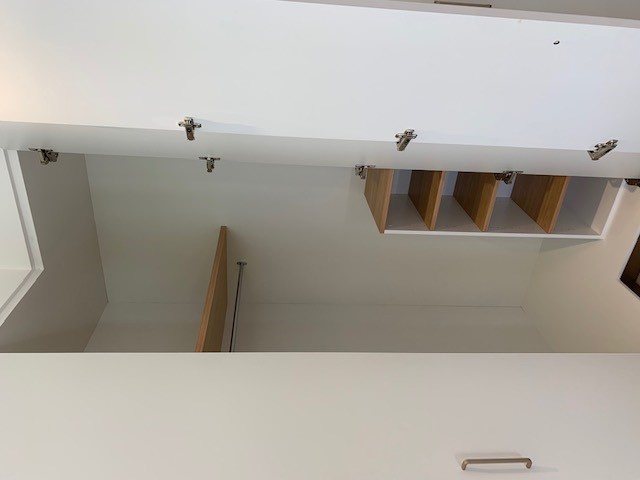 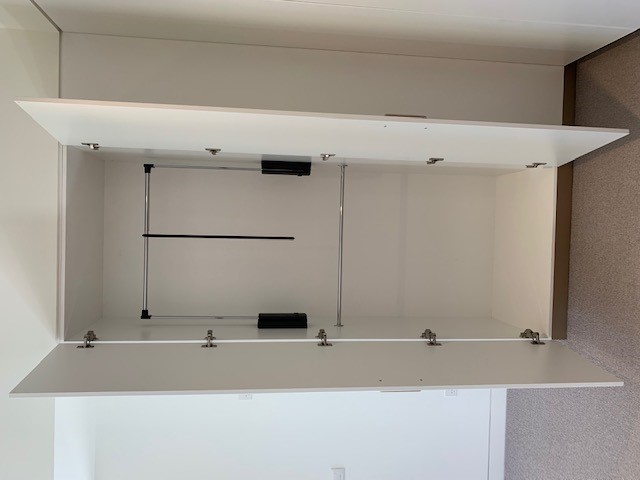 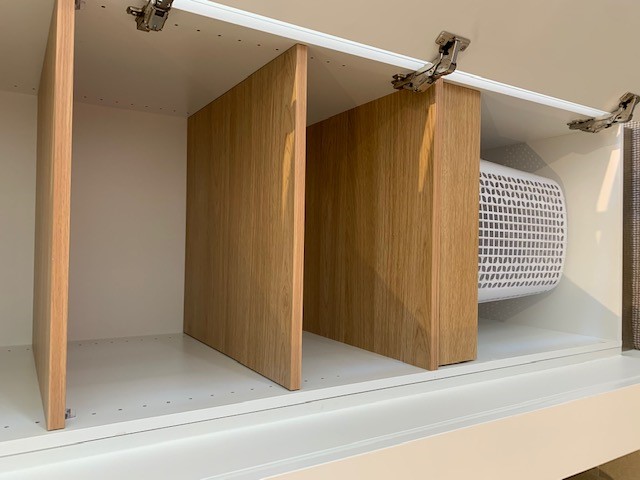 Apartment study nook & outdoor terrace…
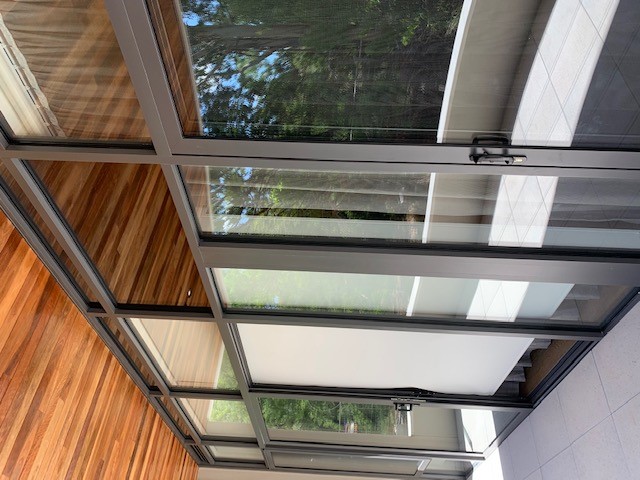 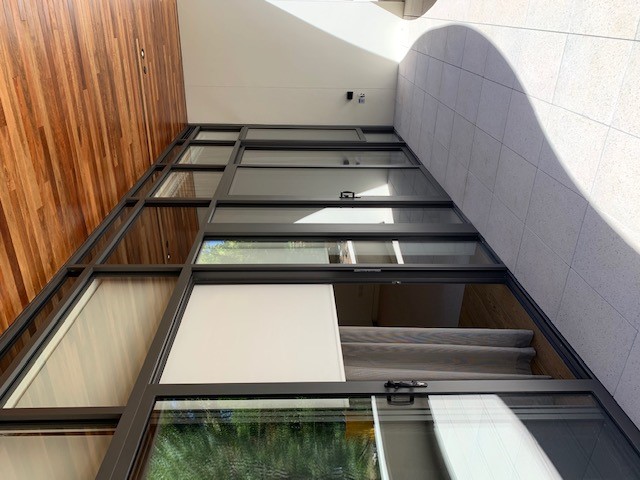 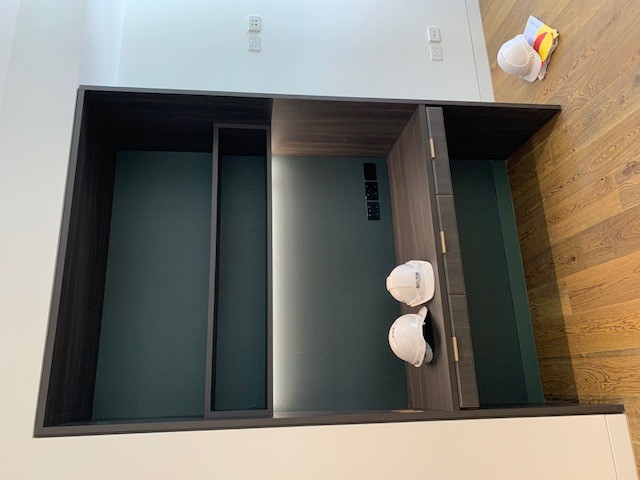 Building entry foyer…
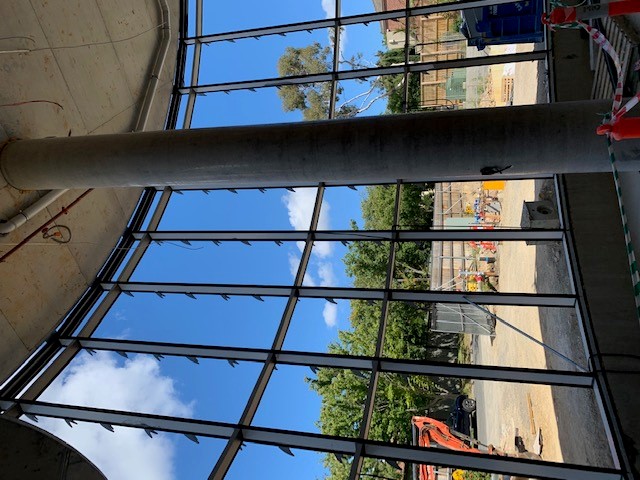 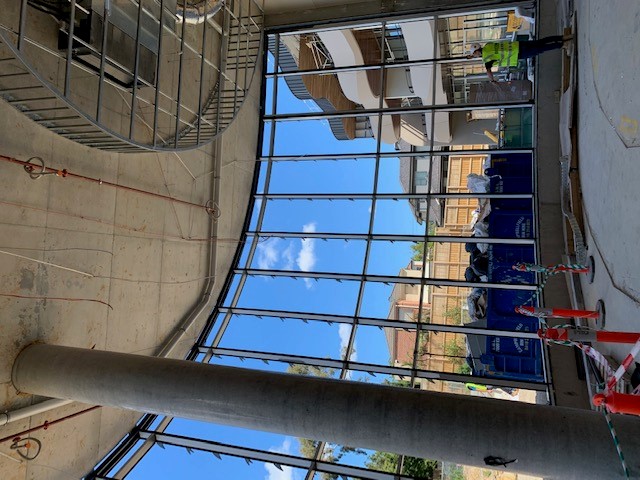